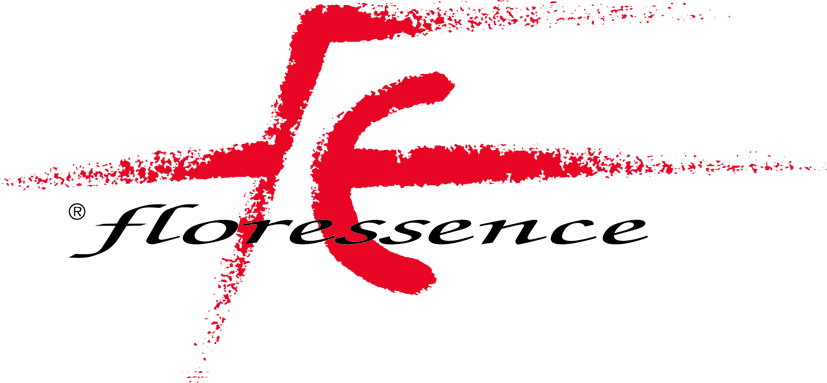 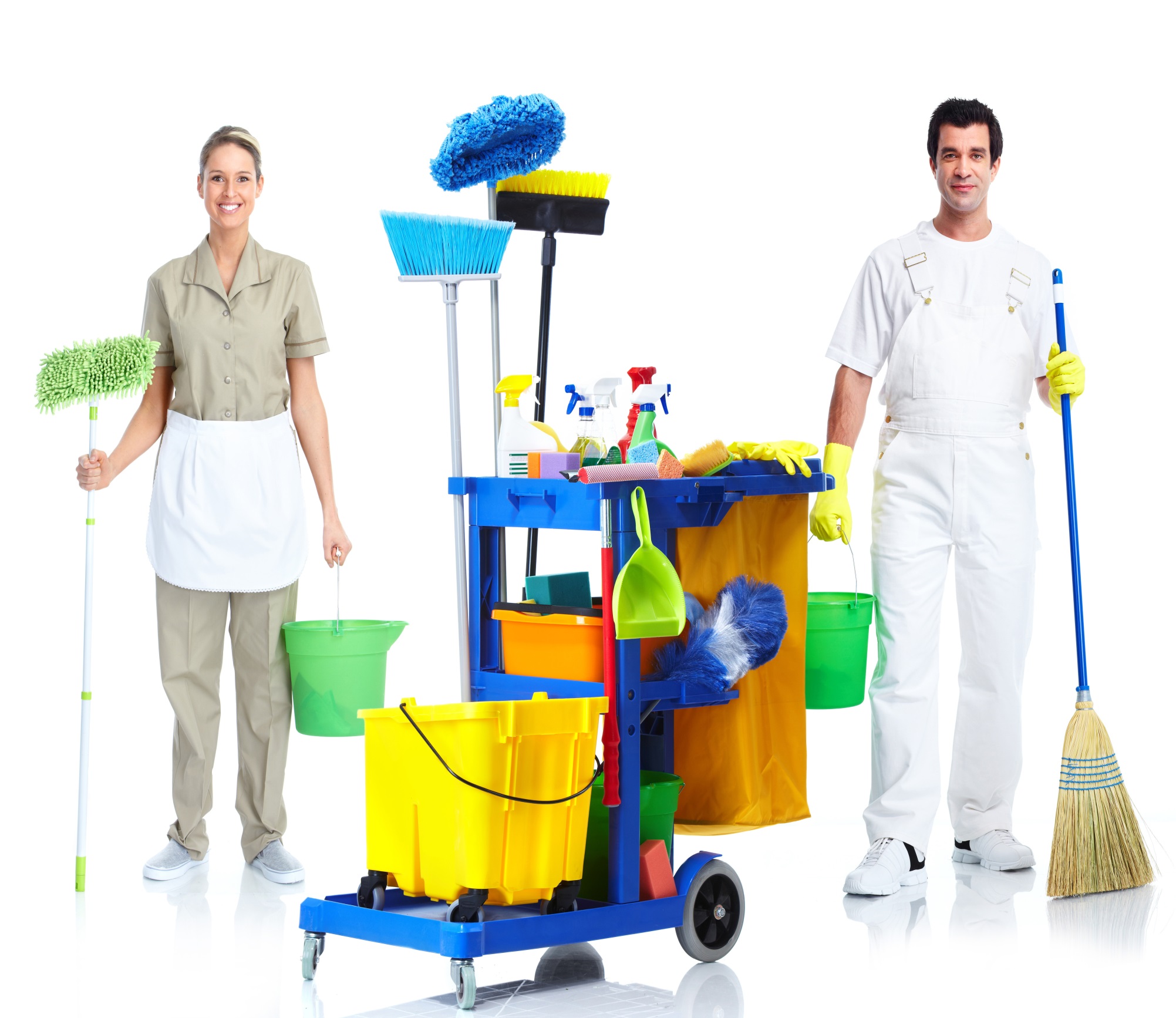 На основе
парфюмерных
композиций
  
www.elixens.com
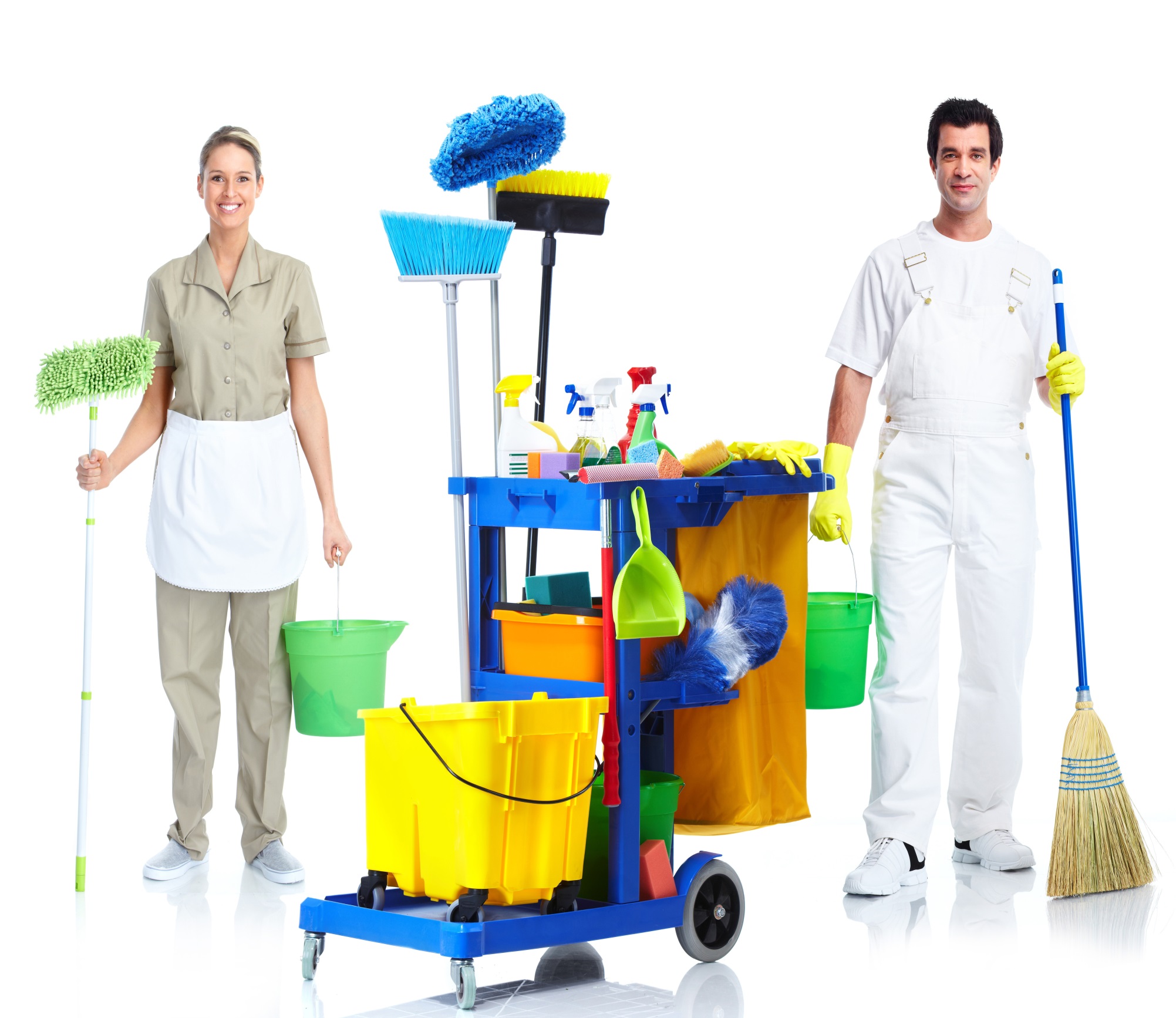 Коллекция отдушек для чистящих средств / SURODORANTS
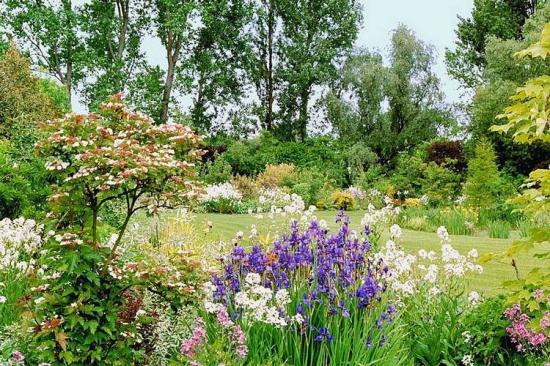 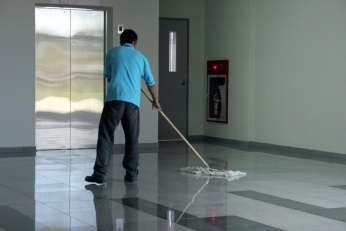 21453 
JARDIN DE PROVENCE
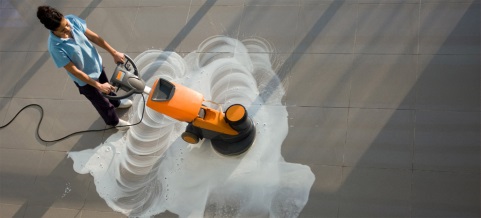 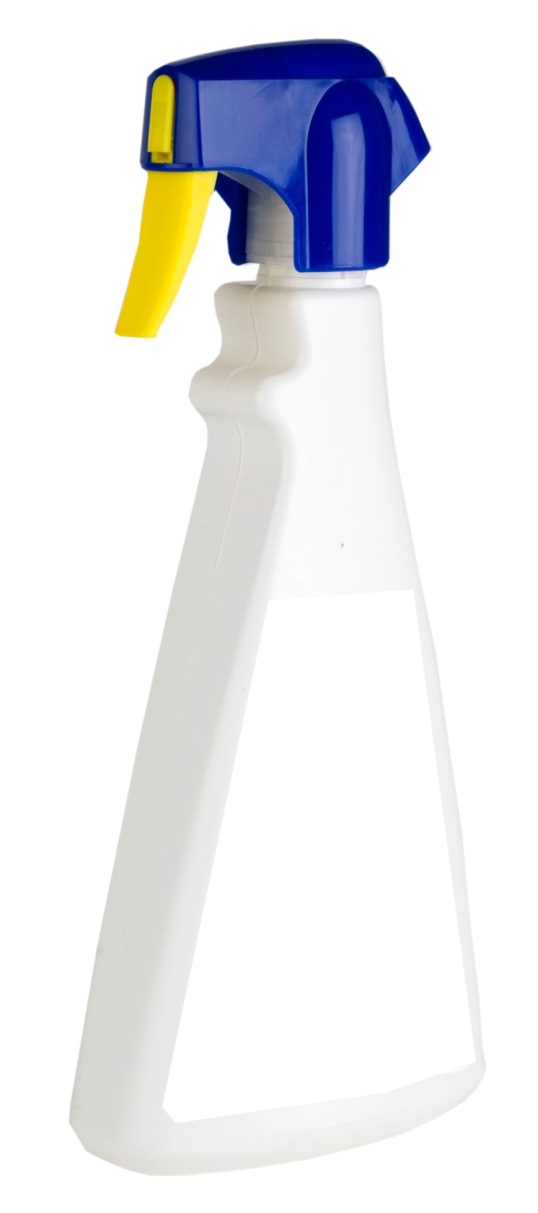 Ароматическая нота:  
Цветок апельсинового дерева
Нероли
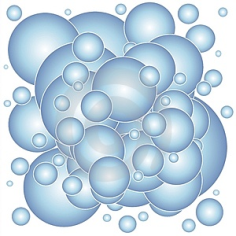 Цветочный
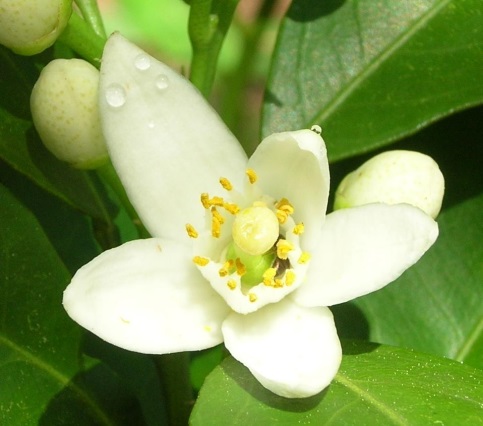 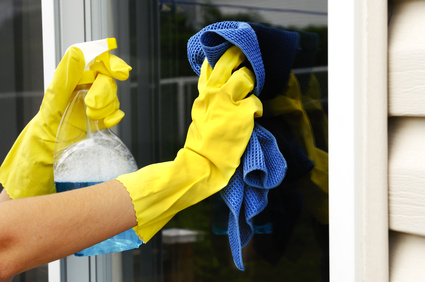 Коллекция отдушек, адаптированных для чистящих средств/ surodorants
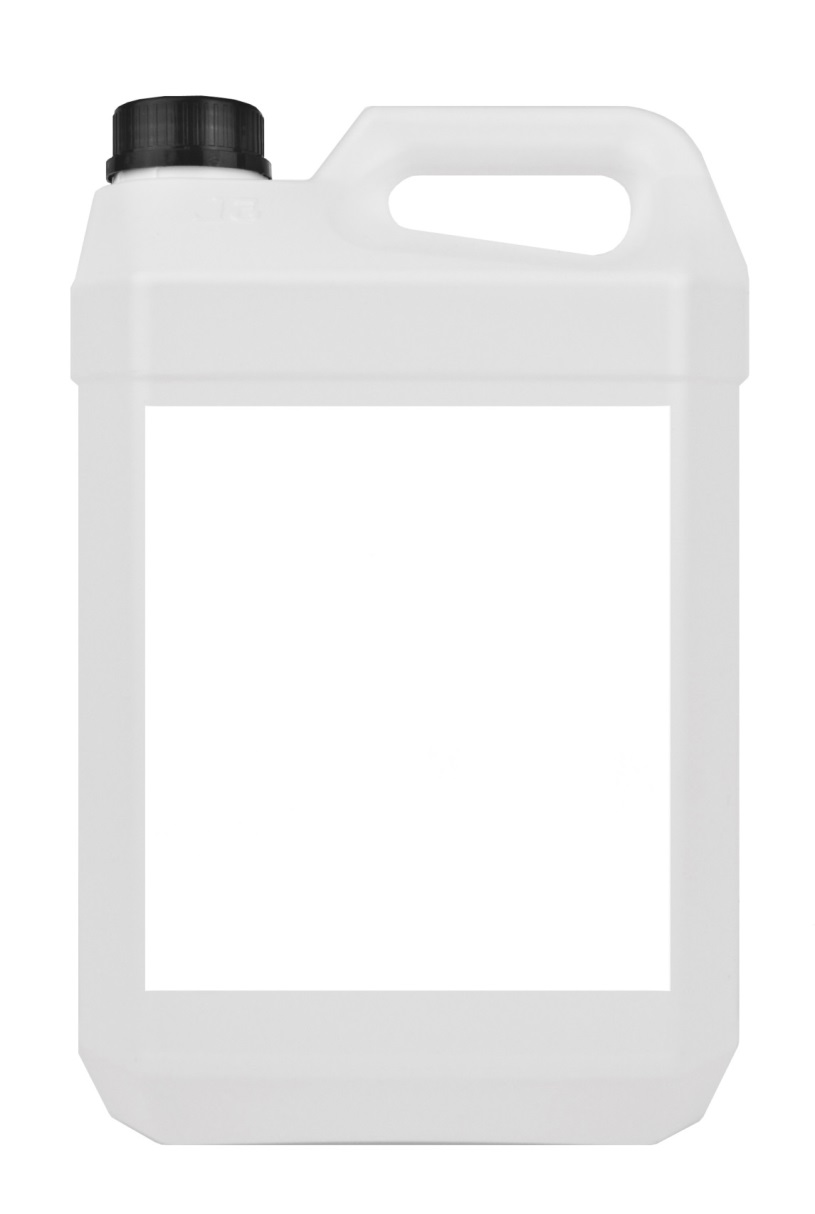 Фужерные
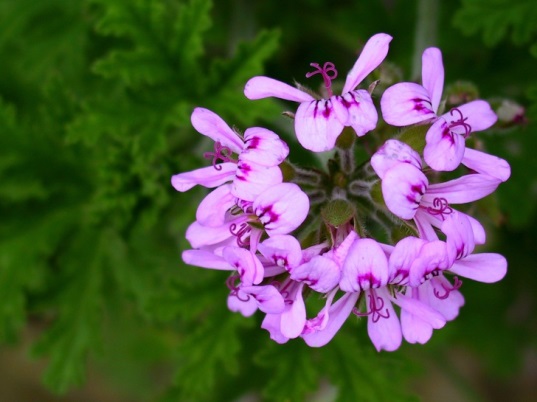 Ароматическая нота:  
Лаванда
Герань
Дубовый мох
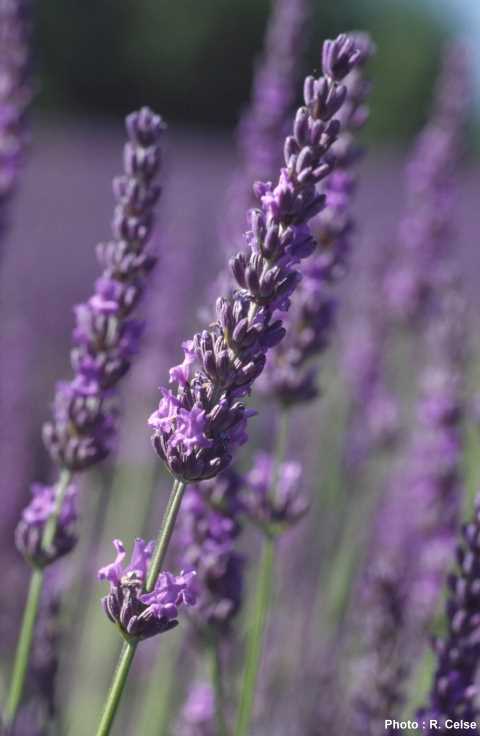 21454 FOUGERE LANDAISE
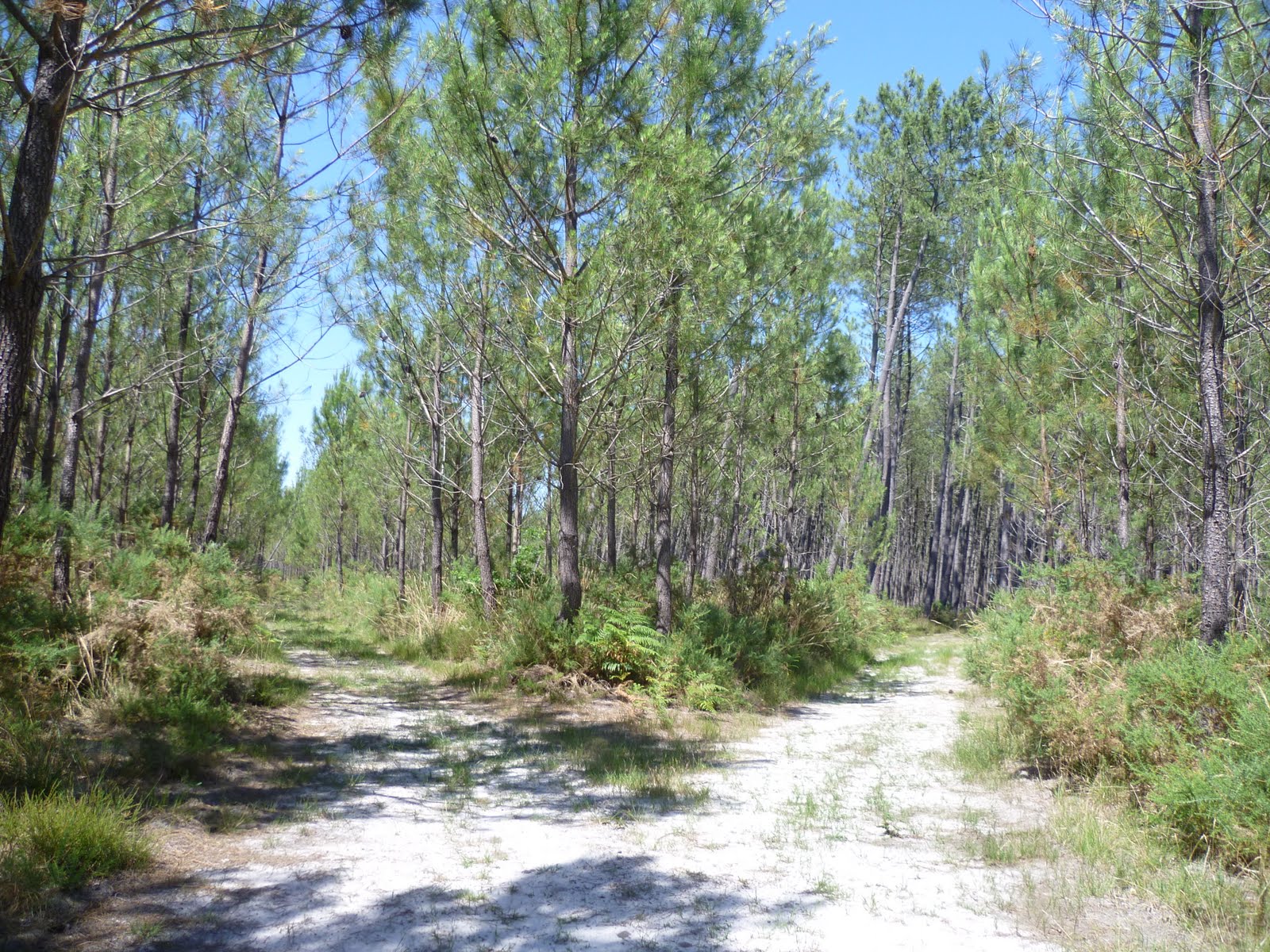 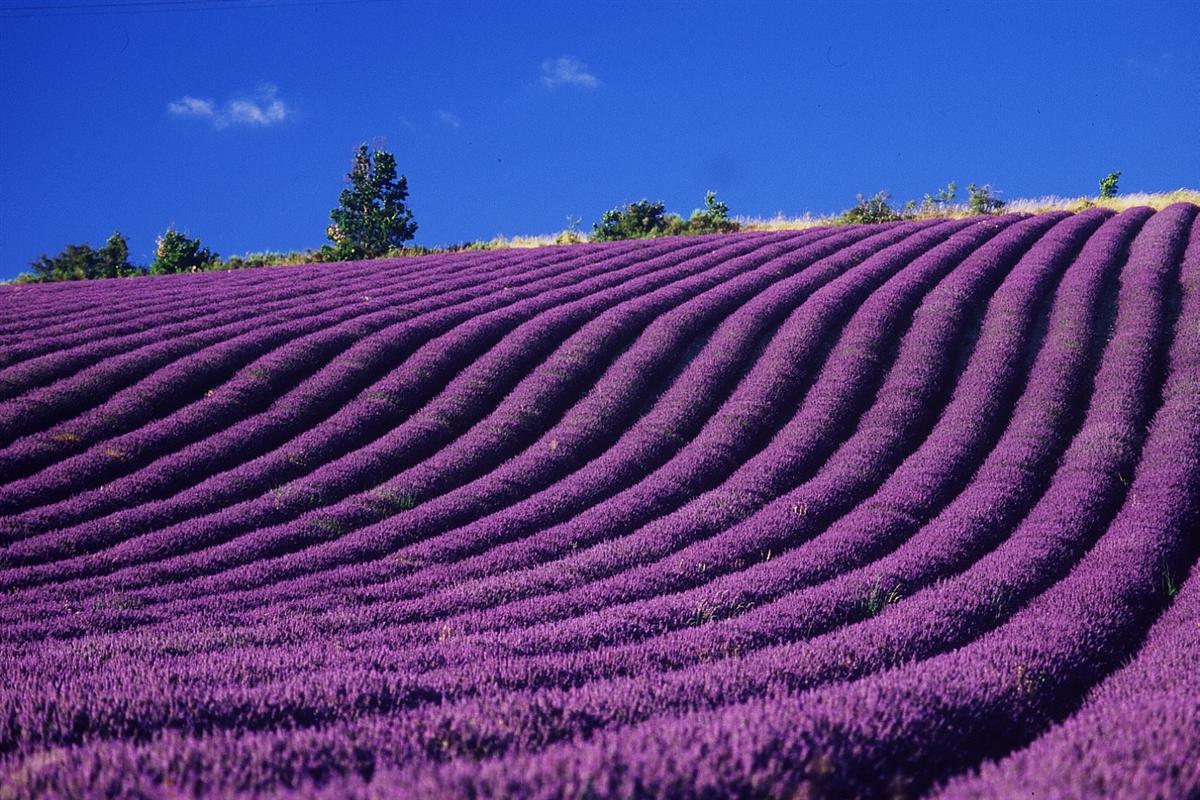 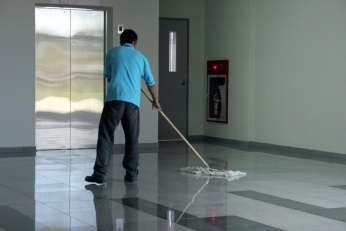 21455 
PLATEAU DE VALENSOLE
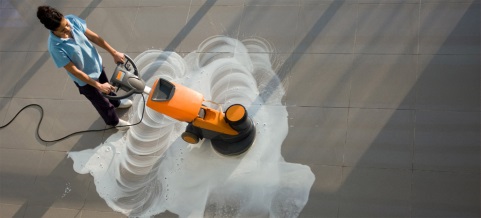 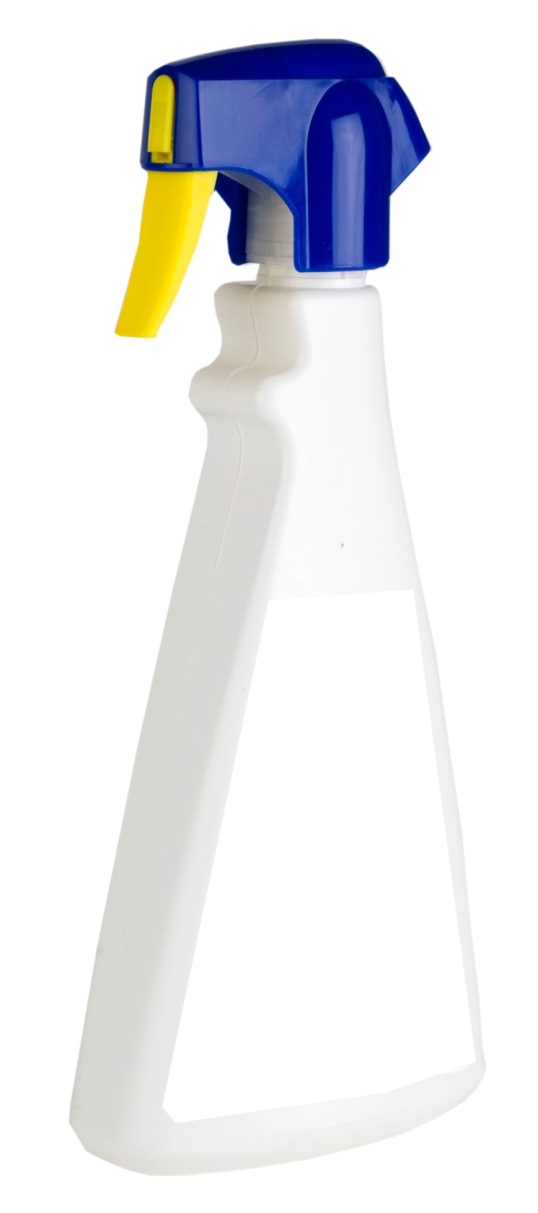 Ароматическая нота :  
Лаванда
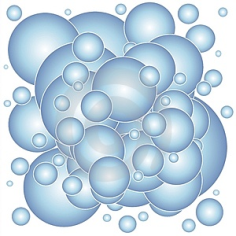 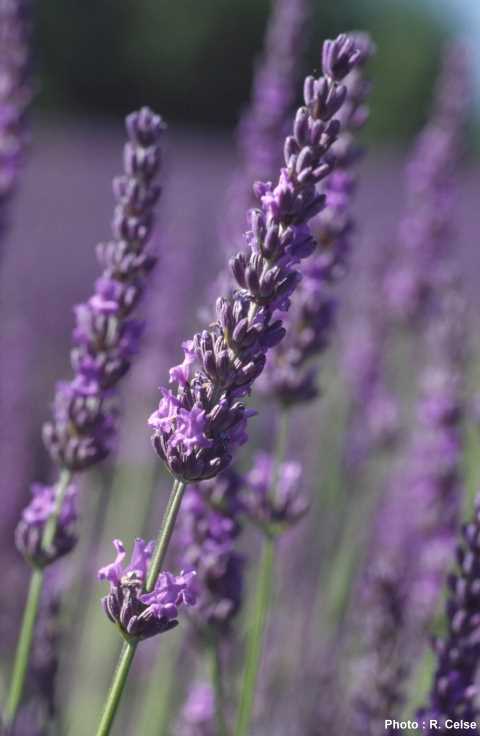 АРОМАТИЧЕСКИЙ
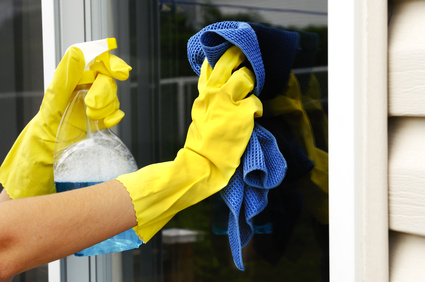 Коллекция отдушек для чистящих средств  SURODORANTS
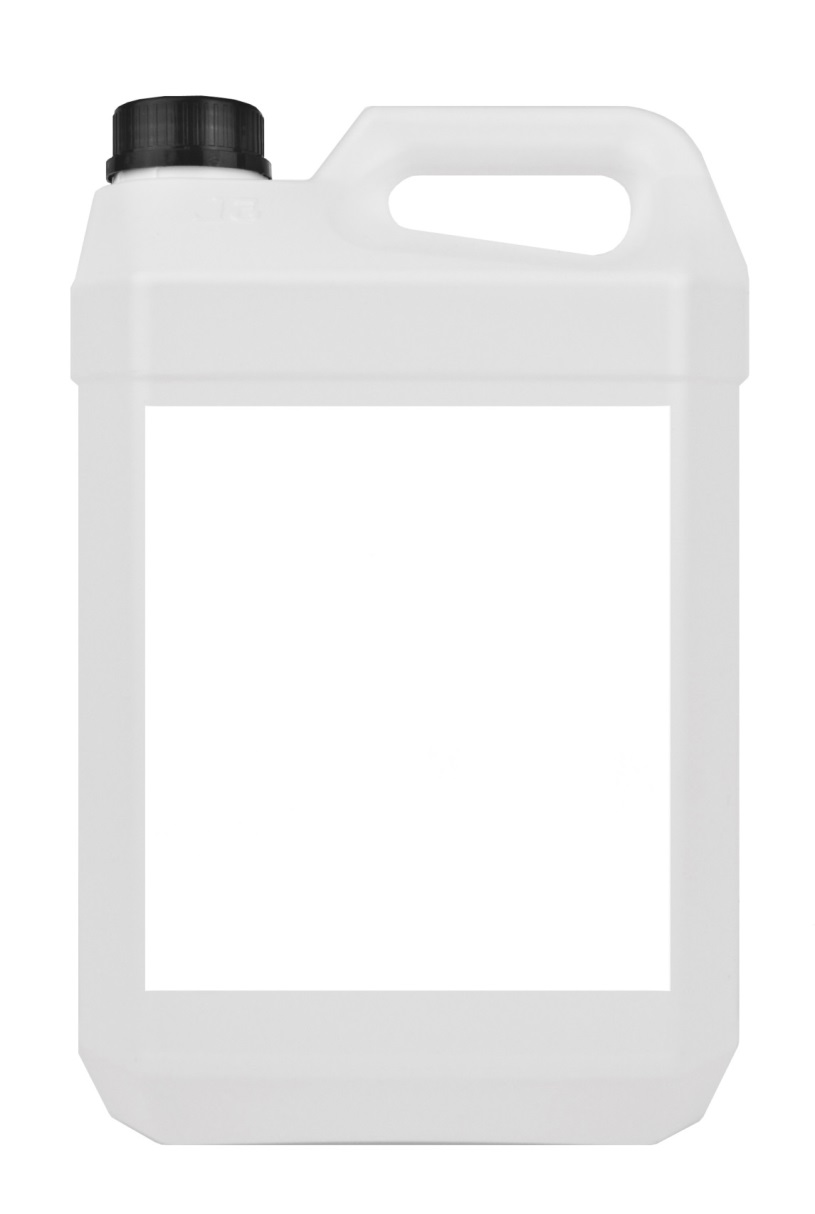 Фруктовый
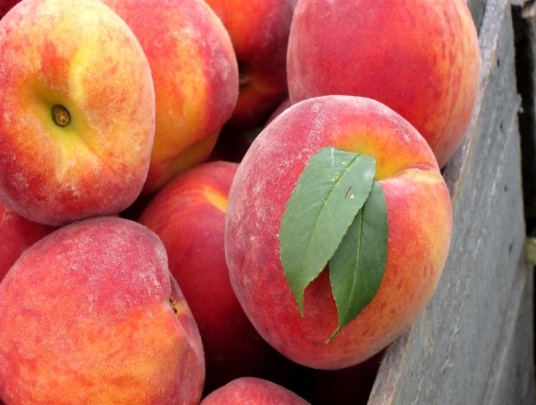 Ароматическая нота:  
Сочный персик
21456 VERGER DU LUBERON
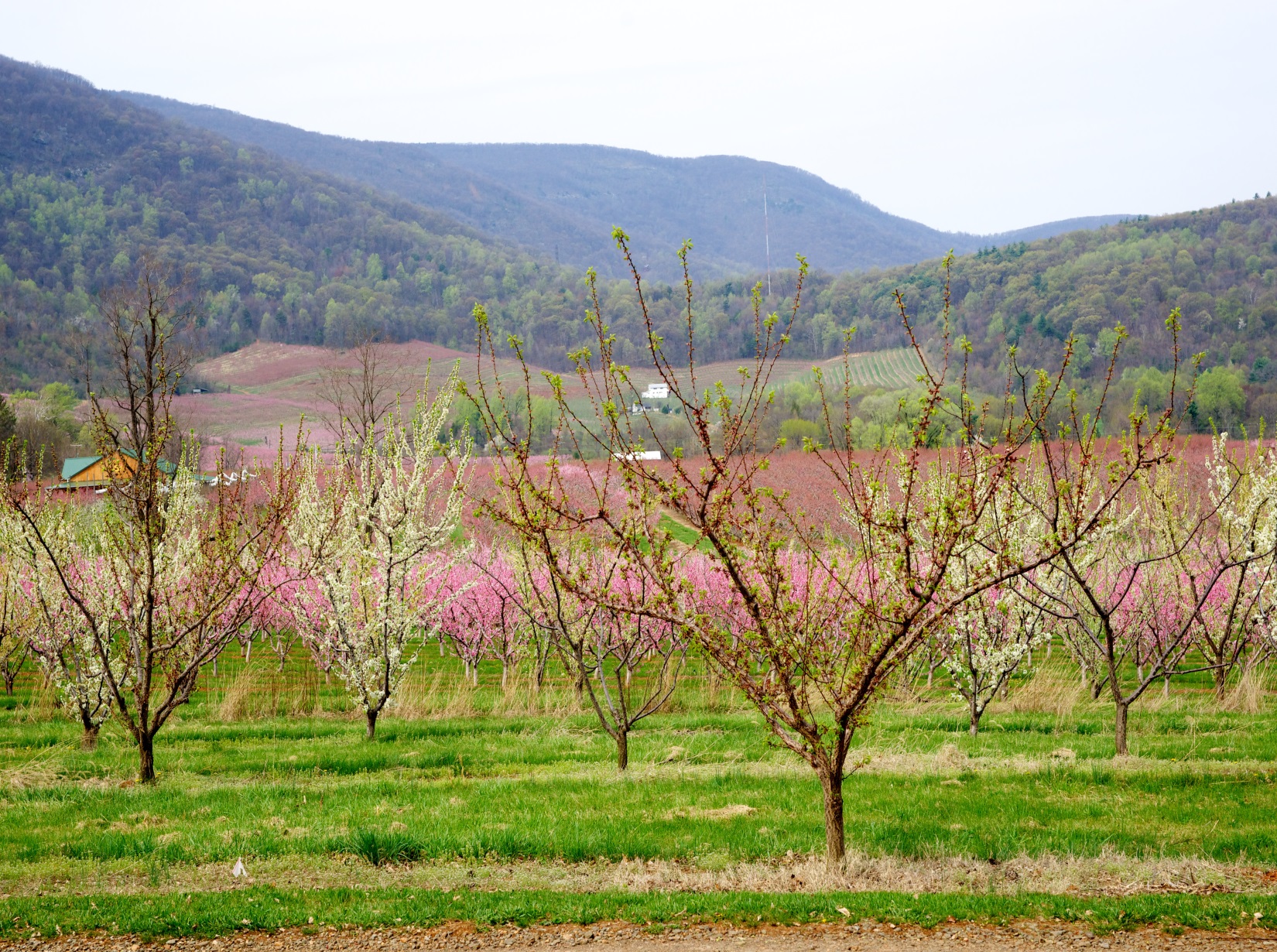 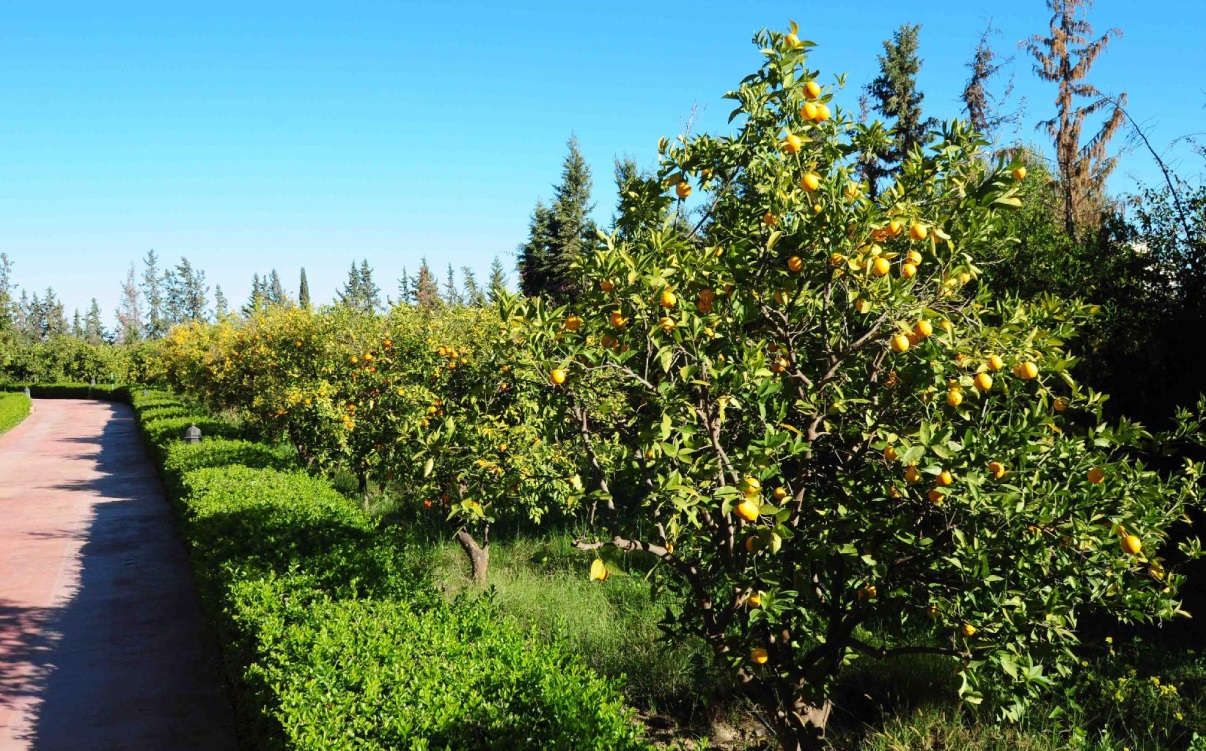 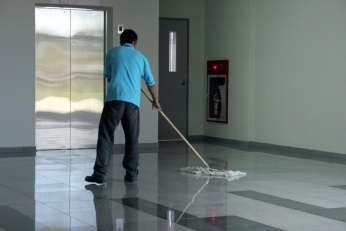 21457 
JARDIN DES HESPERIDES
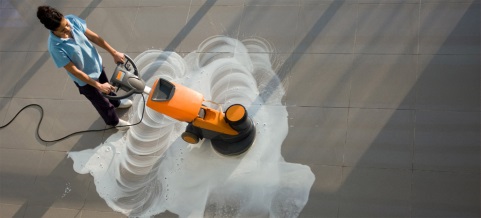 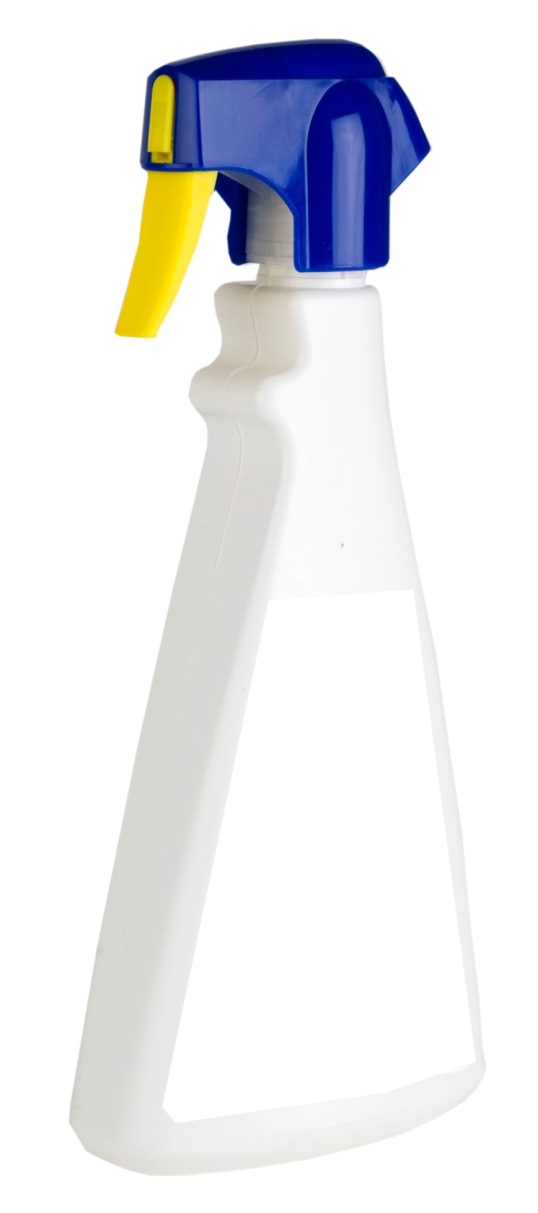 Ароматическая нота:  
Лимон
Лимонная цедра
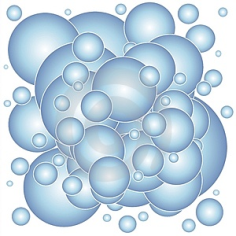 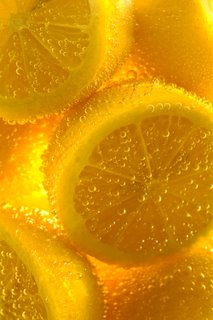 ЦИТРУСОВЫЙ
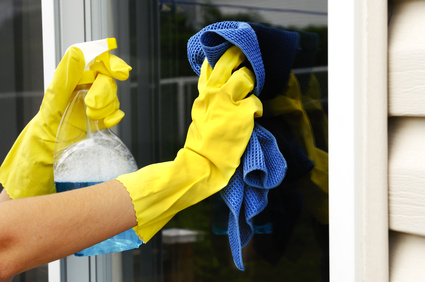 Коллекция отдушек для чистящих средств/ SURODORANTS
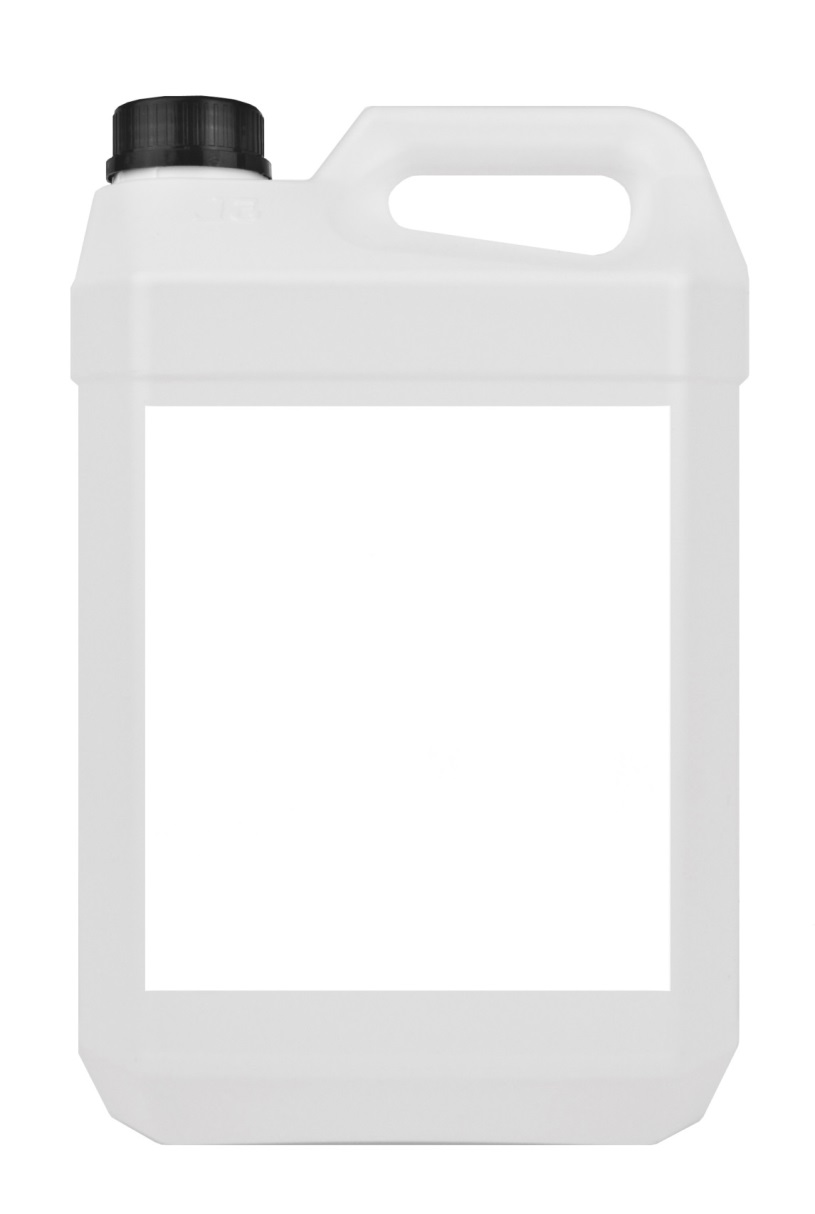 Фруктовый
Ароматическая нота:  
Клубника
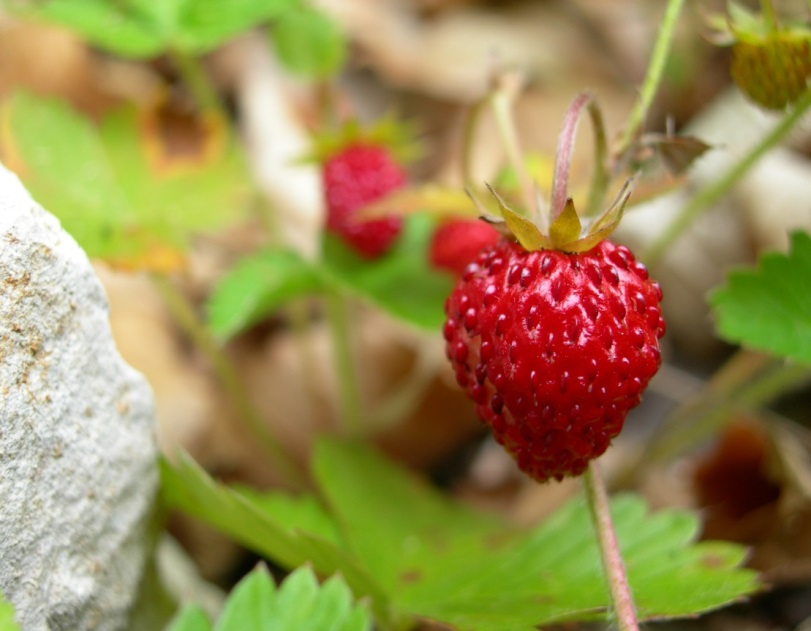 21458 CHAMPS DE GARIGUETTE
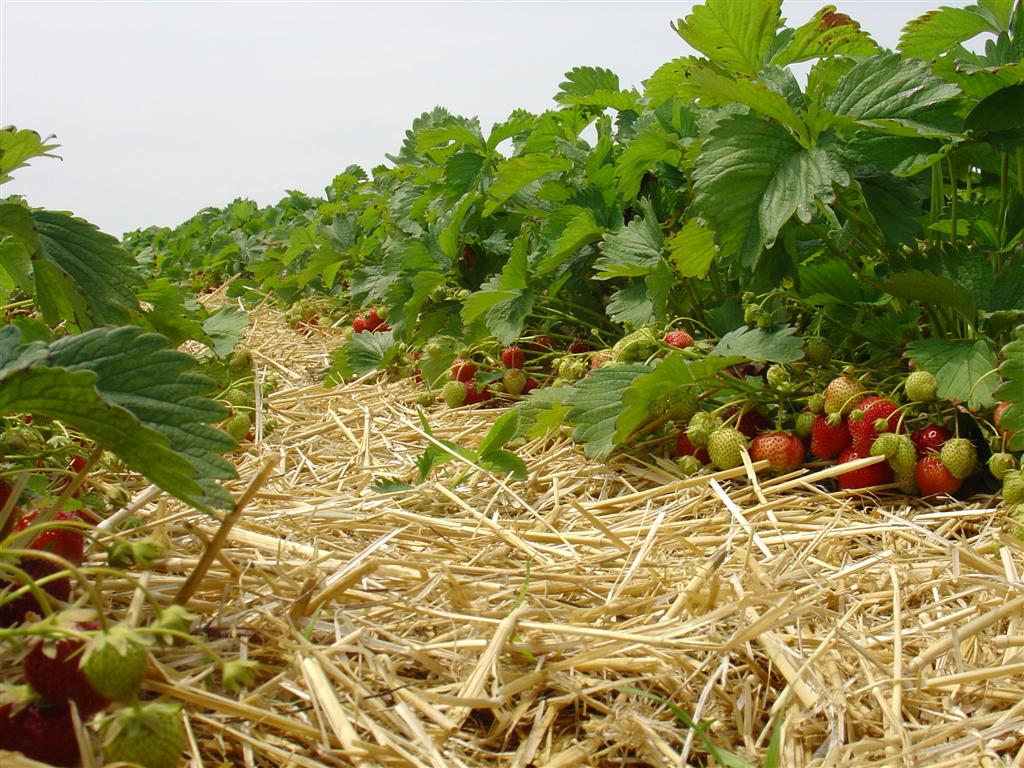 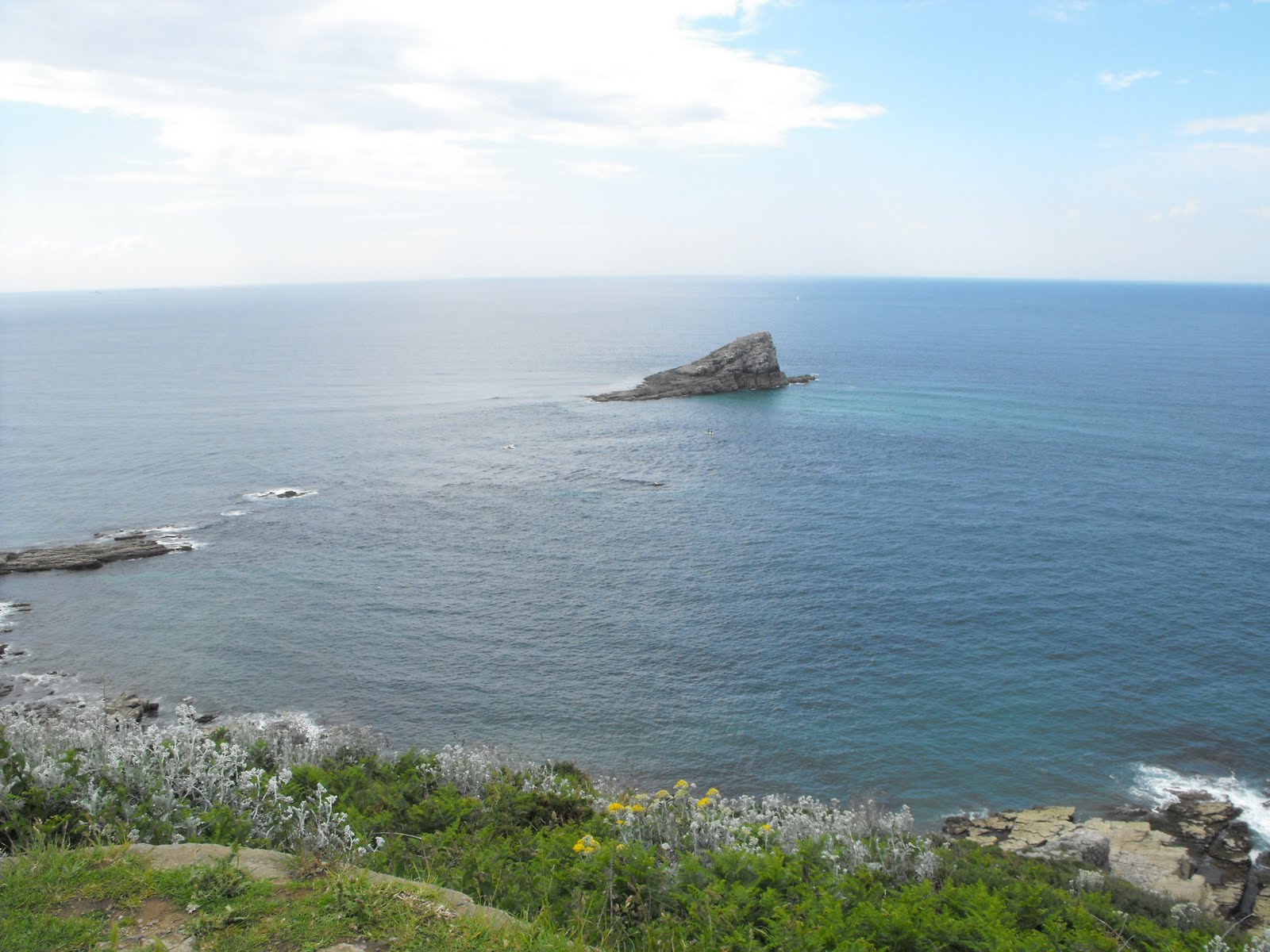 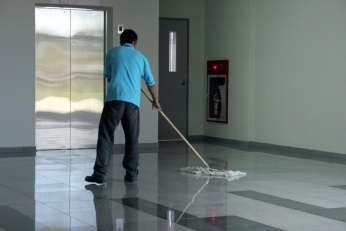 21459 
EMBRUNS CELTIQUE
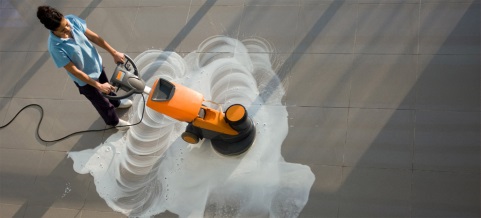 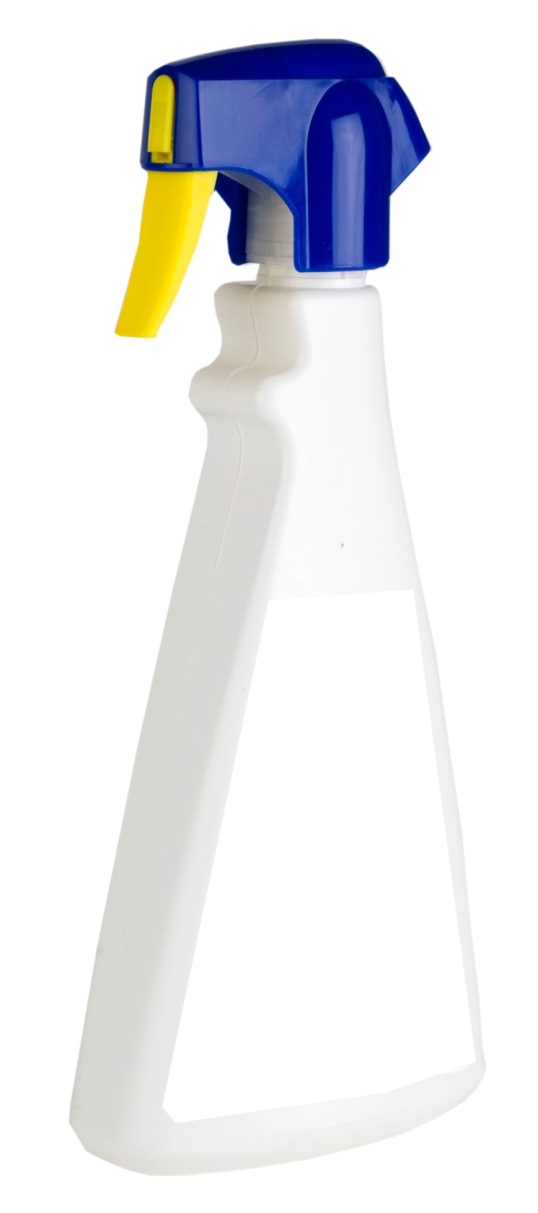 Ароматическая нота:  
Морской бриз с цветочными обертонами
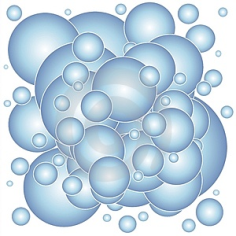 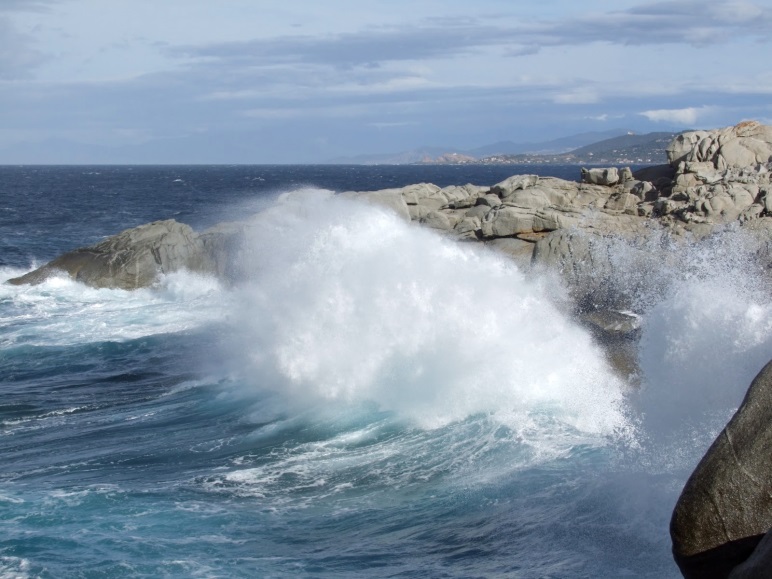 Морской
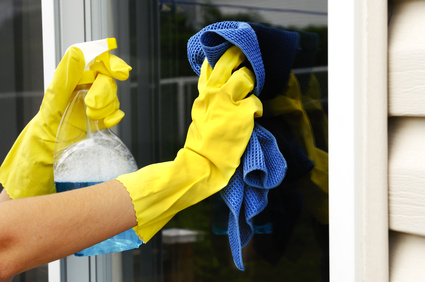 Коллекция отдушек  для чистящих средств SURODORANTS
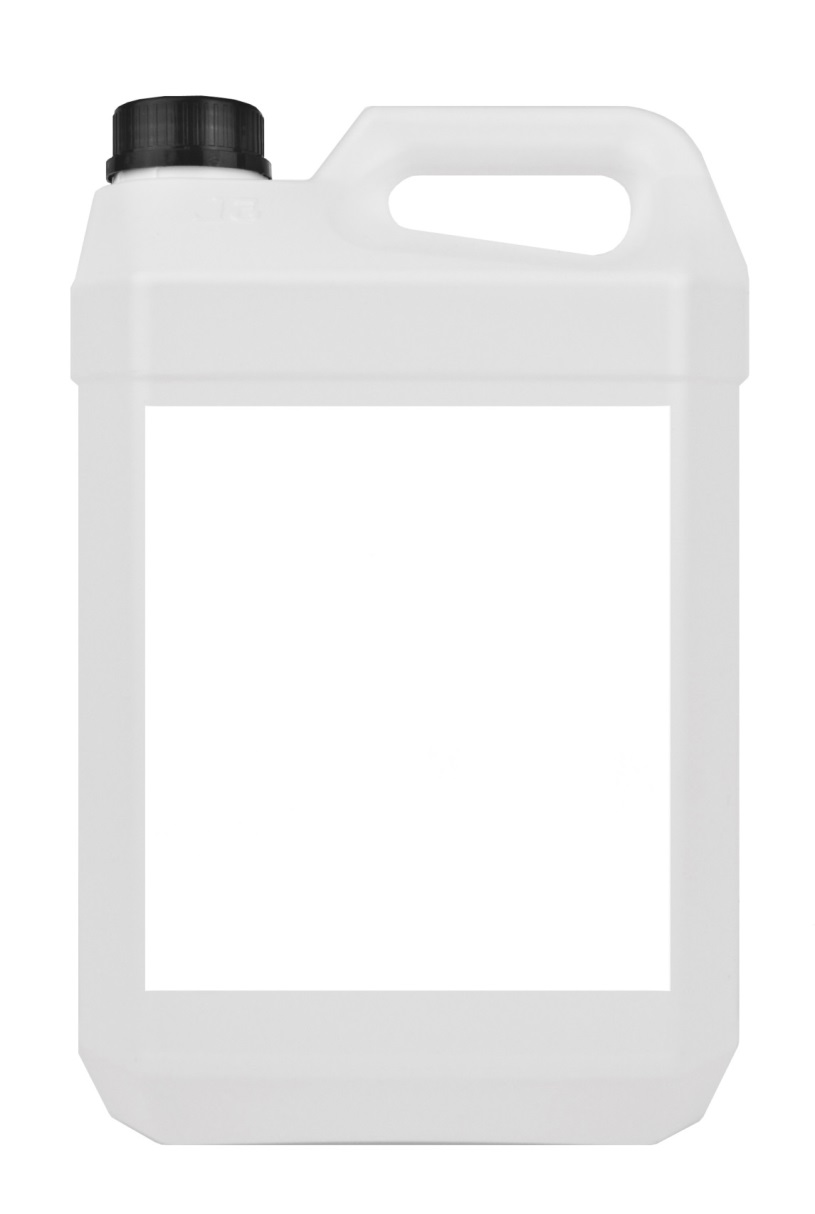 Цитрусовый
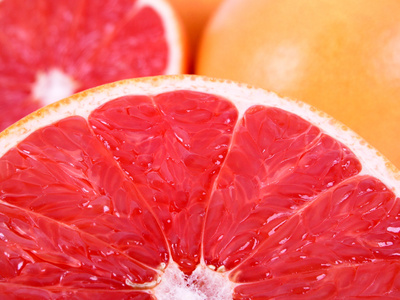 Ароматическая нота:  
Грейпфрут
21460 JARDIN MAURITIEN
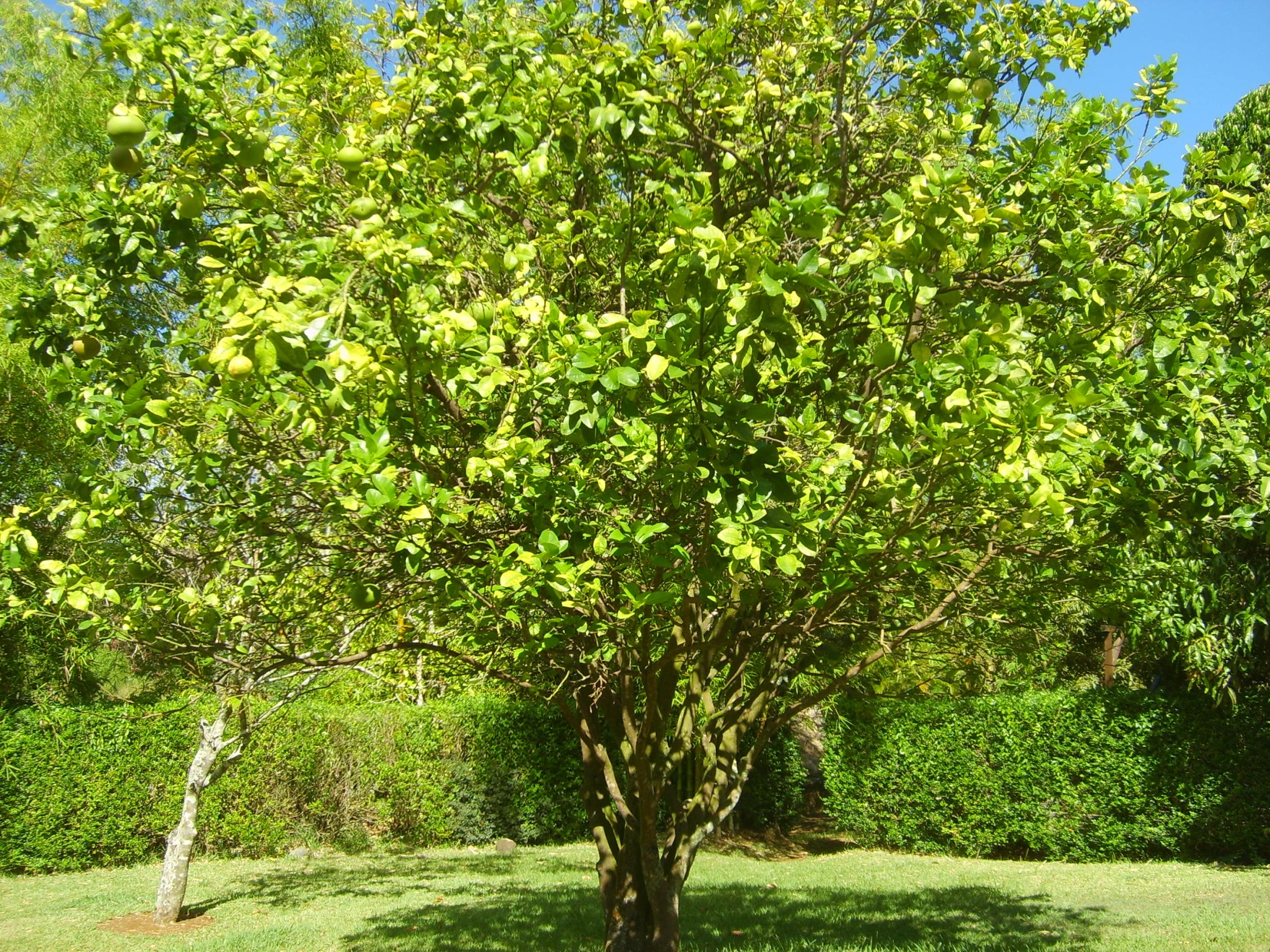 Список  отдушек  для чистящих средств/ SURODORANTS
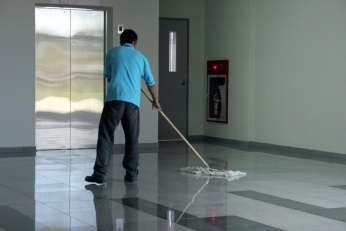 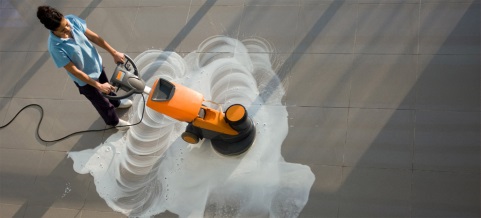 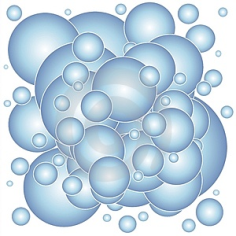 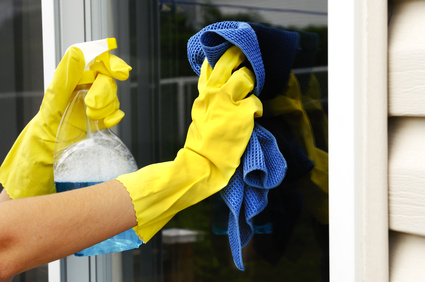